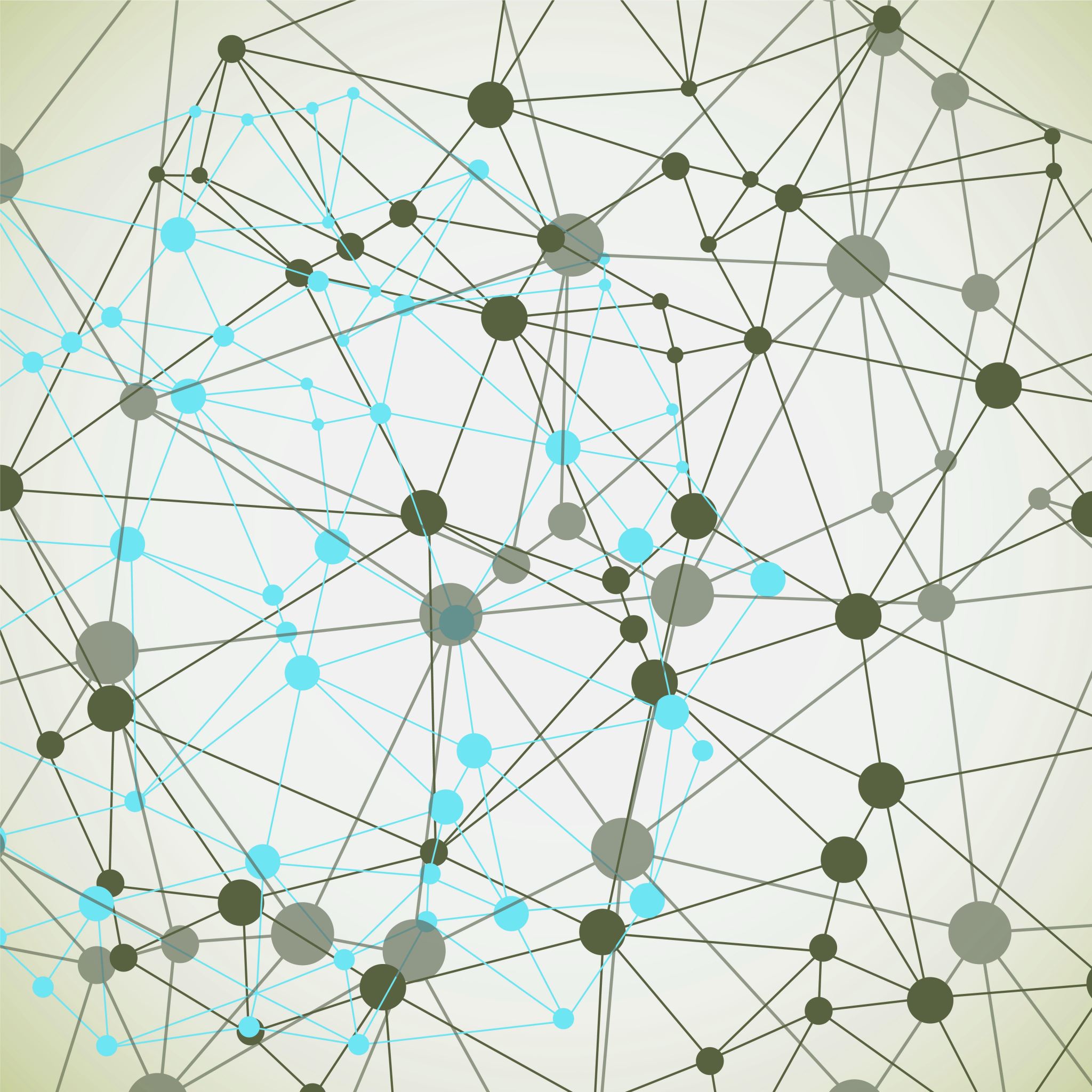 Национальная цифровая платформа общественного автотранспорта
Инвестиционное проектное предложение
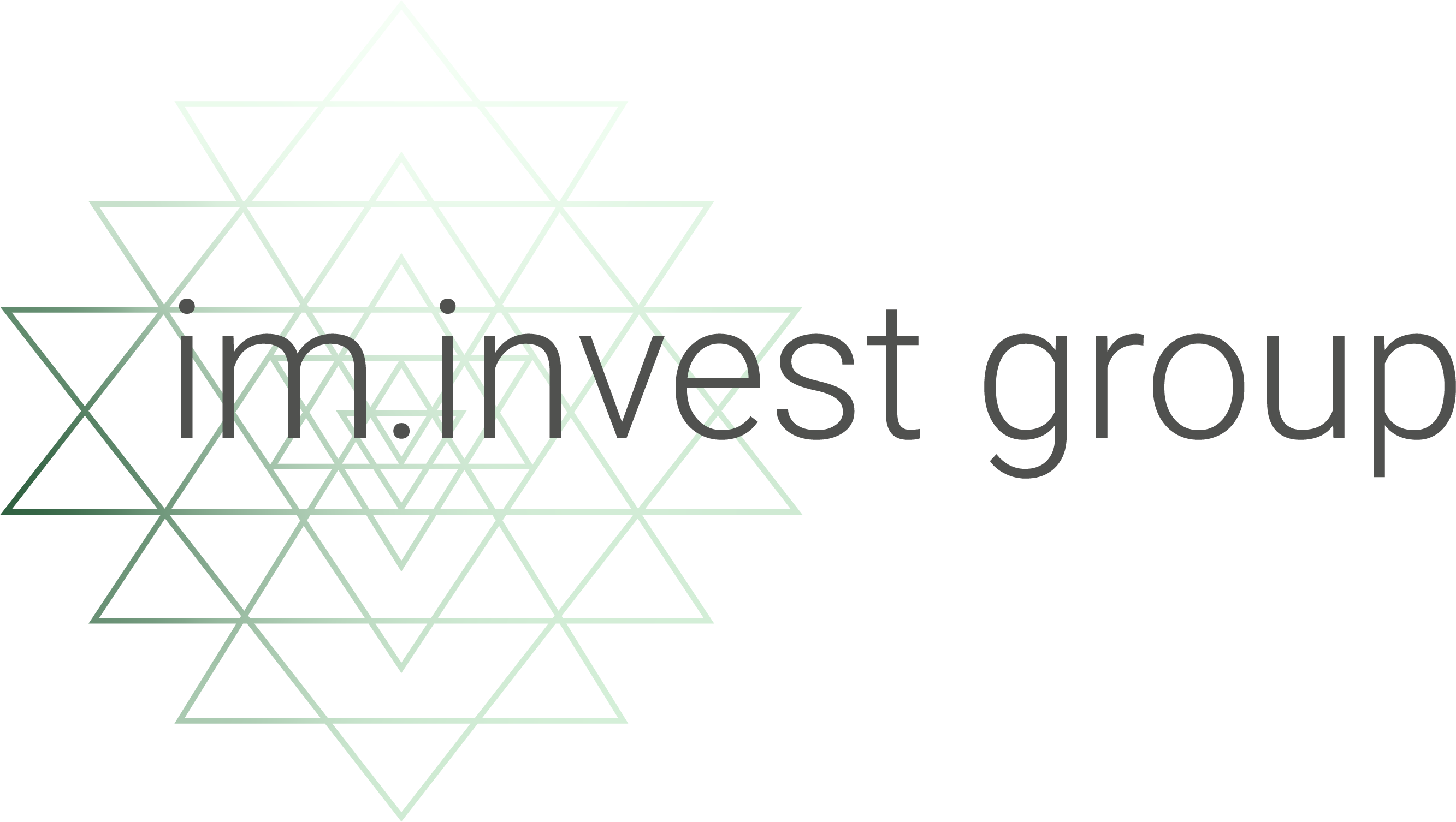 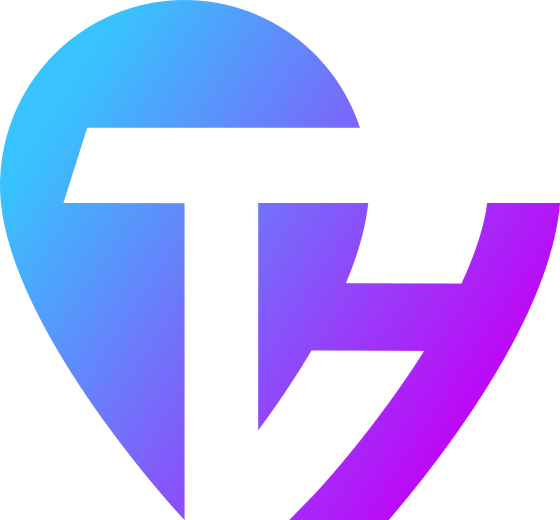 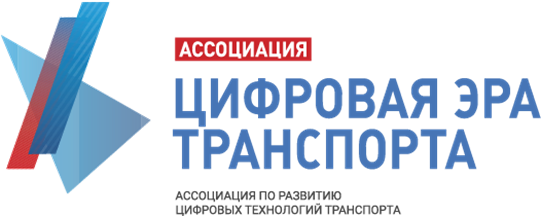 Актуальность
Общественный транспорт нового поколения
2
*Вызовы требующие решения из презентации заместителя председателя правительства М.Ш.Хуснуллина «Стратегия агрессивного развития»
Образ целевого результата
Решаемые задачи
Интеграция с существующими региональными и муниципальными подсистемами. 
Создание региональных и муниципальных подсистем на базе единого платформенного решения (при их отсутствии)
Сбор и обработка данных в едином цифровом формате
Доступность данных для анализа, проектирования и принятия решений любого уровня
ДОСТУПНЫ Все необходимые Технические и технологические решения

Основной вопрос – источники инвестиций.
решается через федеральную концессию
3
Пользователи и функционал
Перевозчики и водители
Учет поездок и контроль режима нагрузки
Диспетчеризация
Планирование выручки и
      инвестиций
ГАИ
Контроль режима работы водителей и перевозчиков
субъекты РФ и муниципалитеты
Цифровое моделирование и планирование, контроль - маршрутов, загрузки, транспортной работы
Планирование и контроль бюджетных расходов, субсидий, брутто-контрактов
Платежные и билетные системы
Транзакции оплаты поездок, процессинг, иное
Иные сервисы для пассажиров
Национальная
цифровая
платформа
общественного
транспорта
Минтранс России
Цифровое планирование и контроль - бюджетных расходов, эффективности в отрасли, клиентоориентированности
Платформа единого математического транспортного моделирования
Пассажиры
Планирование поездок и стоимости
Сквозные тарифы для мультимодальных поездок
МИНСТРОЙ
Цифровой учет маршрутизации  - в градостроительном и бюджетном планировании, в строительстве 
Платформа единого математического градостроительного моделирования
4
Концессионное финансирование проекта
РФ (концедент)
Инвесторы
/Банк 2
Инвестиции (оценка) – 6,72 млрд руб. 
Распределяются по графику с учетом подключения / создания региональных подсистем
Субординированный долг
Концессия
Плата концедента
Гос. Органы/
Субъекты РФ/
Муниципалитеты
Банк 1
Концессионер
Финансирование
Старший долг – от 80% до 95%
Субординированный долг – от 5% до 20%
Собственные средства акционера
 
Окупаемость инвестиций
Оплата пользователями функционала платформы – субъекты РФ, муниципалитеты, транспортные организации
Плата концедента из бюджета РФ
Компенсация выпадающих доходов концессионера из бюджета РФ
Старший долг
Создание и эксплуатация
Получение массивов данных и управление
Цифровая инфраструктура
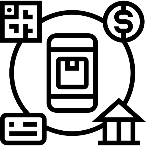 Платежные транзакции
Платежные системы
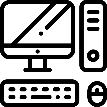 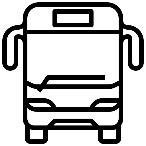 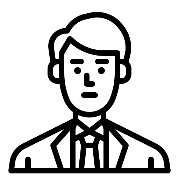 Безналичная оплата проезда
Диспетчеризация
/мониторинг
Транспортные компании
Пассажиры
5
Ключевые стадии и сроки
14 - 17 мес
6
Инициаторы проекта
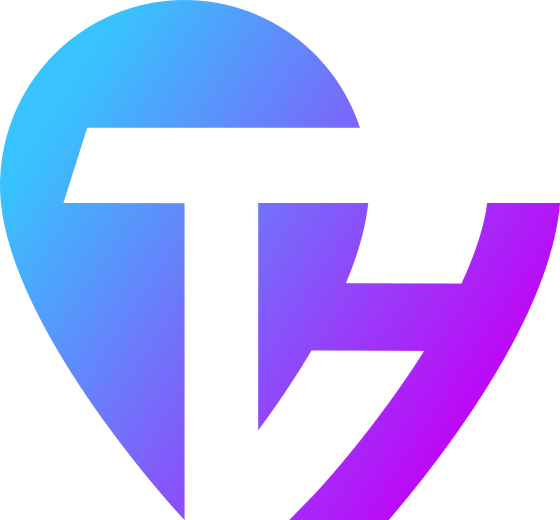 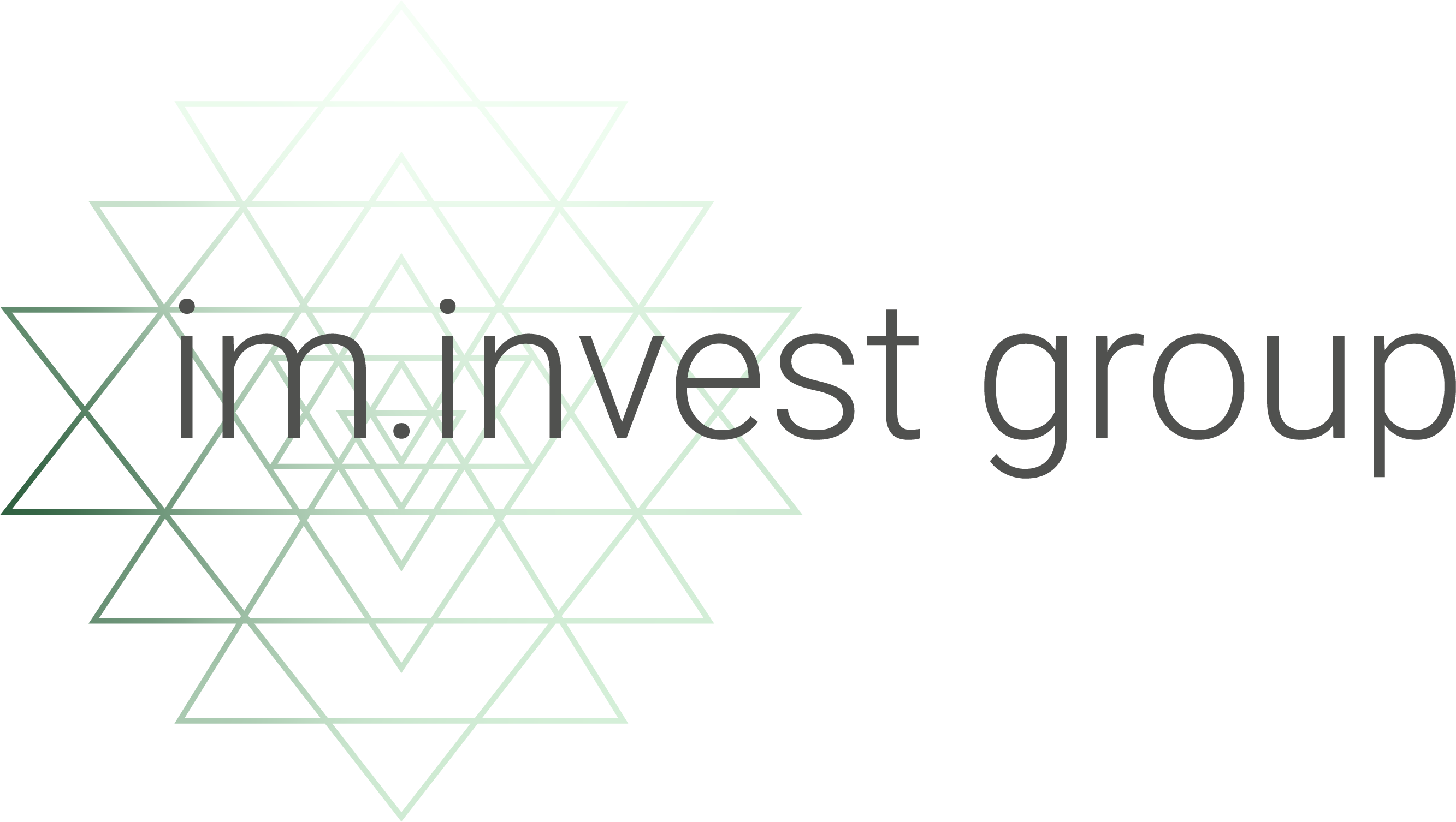 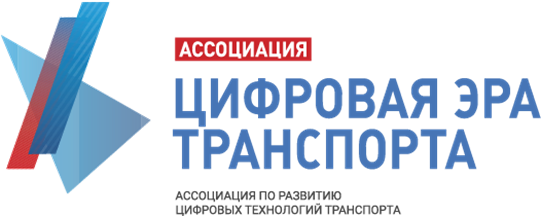 Штирбу Денис Юрьевич
+7 495 970 78 42
+7 977 661 20 70
shtirbu@iminvest.group
Москва, ул. Сущевский Вал, д.5с3
Пчеленок Денис Иванович
+7 495 766 03 95
+7 985 126 76 96
D.Pchelenok@transnetsoft.ru
Москва, Порядковый пер., д.21
Семкин Александр Николаевич
+7 495 766 51 65
+7 910 748 02 40
info@digitalagetransport.ru
Москва, ш. Волоколамское, д.2
7